Pronunciation Practice
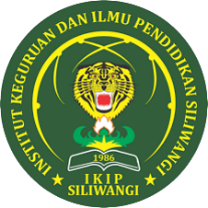 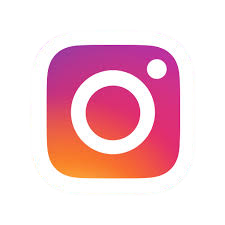 @trisnendri
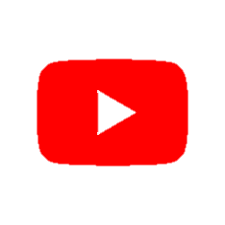 Trisnendri Syahrizal
English Stress Pattern
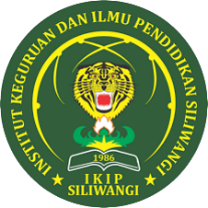 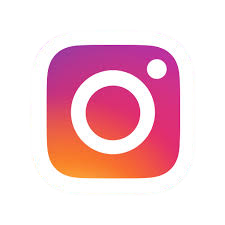 @trisnendri
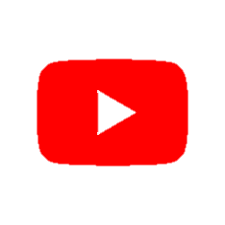 Trisnendri Syahrizal
Please Pronounce 
these words
Photograph 
Photographer
Photographic
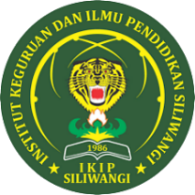 @trisnendri
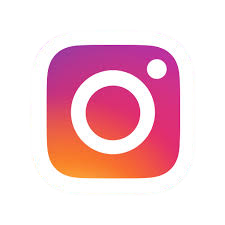 Trisnendri Syahrizal
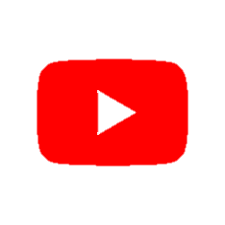 Pho tograph 
Pho to grapher
Photo graph ic
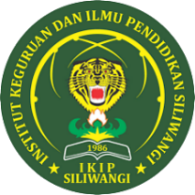 @trisnendri
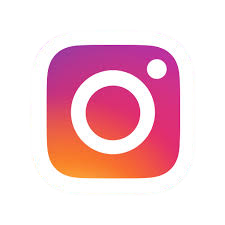 Trisnendri Syahrizal
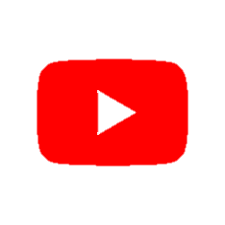 Definition
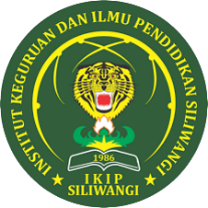 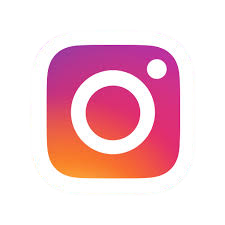 @trisnendri
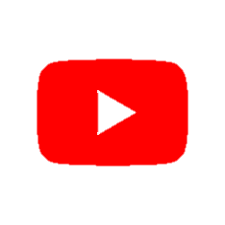 Trisnendri Syahrizal
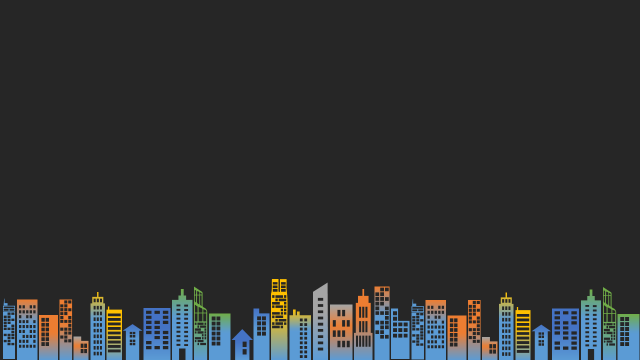 In linguistics, stress is the relative emphasis that may be given to certain syllables in a word.
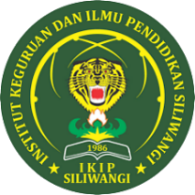 @trisnendri
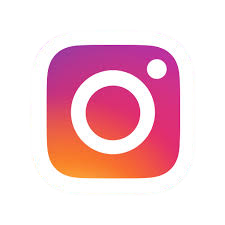 Trisnendri Syahrizal
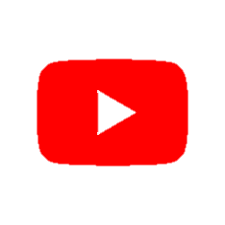 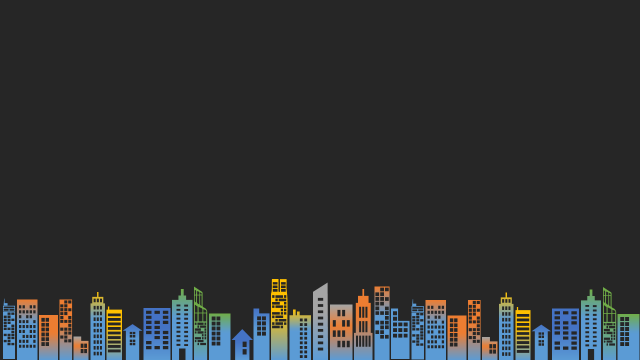 In linguistic, stress is represented as a big circle - small circle (Oo).
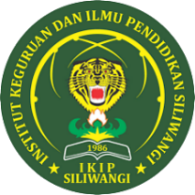 @trisnendri
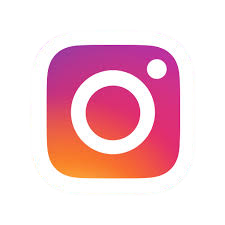 Trisnendri Syahrizal
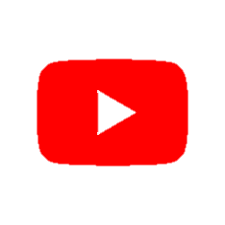 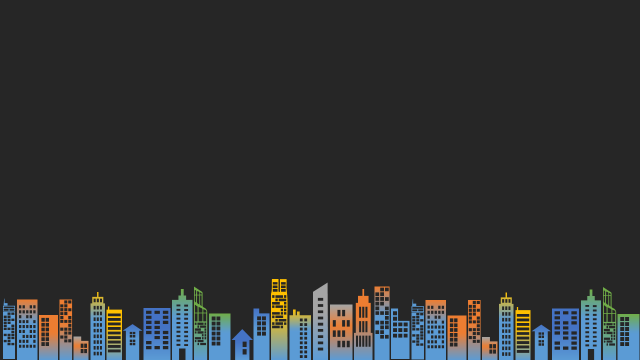 The big circle represents the stress syllable in a word and the short one the rest of the syllables.
Eg: economy 
       oOoo
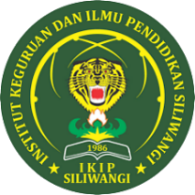 @trisnendri
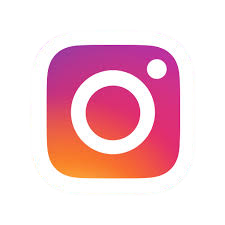 Trisnendri Syahrizal
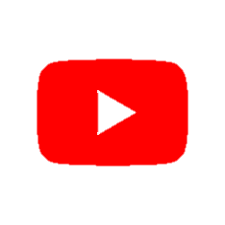 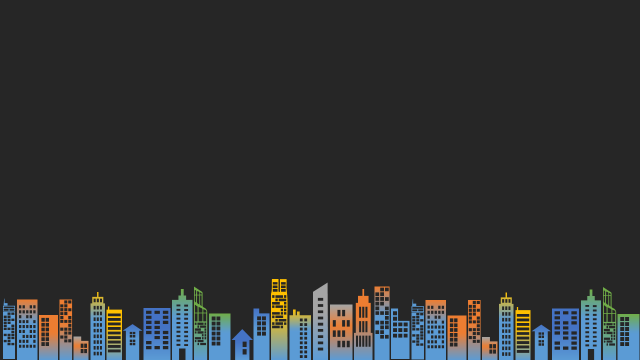 The big circle represents the stress syllable in a word and the short one the rest of the syllables.
Eg: economy 
       oOoo
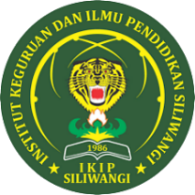 @trisnendri
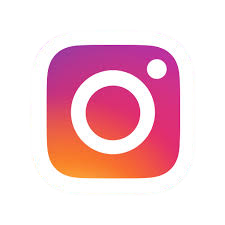 Trisnendri Syahrizal
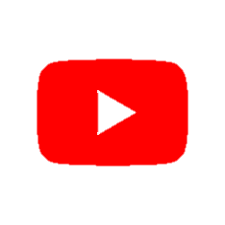 RULES FOR DETERMINING THE STRESSED SYLLABLE
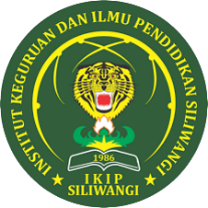 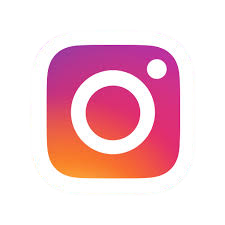 @trisnendri
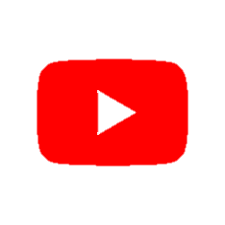 Trisnendri Syahrizal
1. The great majority of two-syllable words are stressed on the 1st syllable. 

Examples: FUture FAther PLEAsure
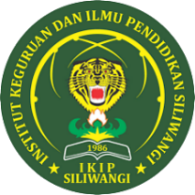 @trisnendri
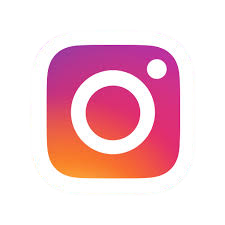 Trisnendri Syahrizal
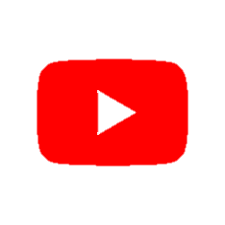 2. A large group of words, which may be used either as nouns or verbs (same spelling- different pronunciation), have a difference in stress to indicate the difference in usage. Nouns take the stress on the 1st syllable and verbs on 2nd syllable
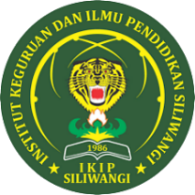 @trisnendri
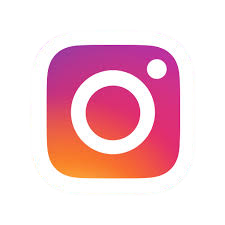 Trisnendri Syahrizal
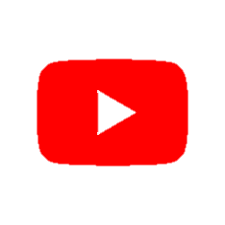 Example
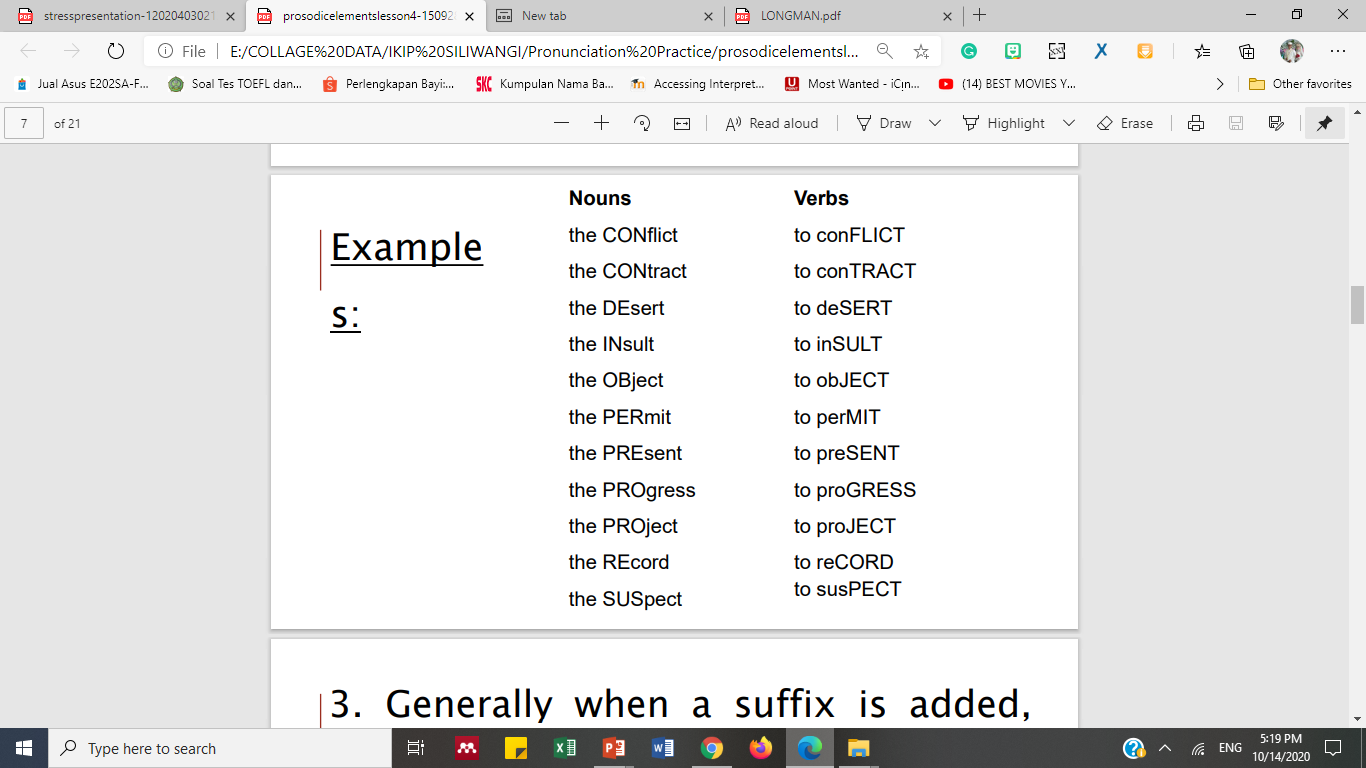 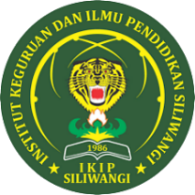 @trisnendri
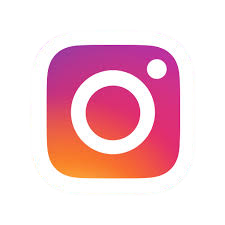 Trisnendri Syahrizal
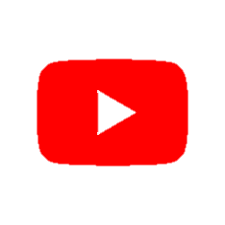 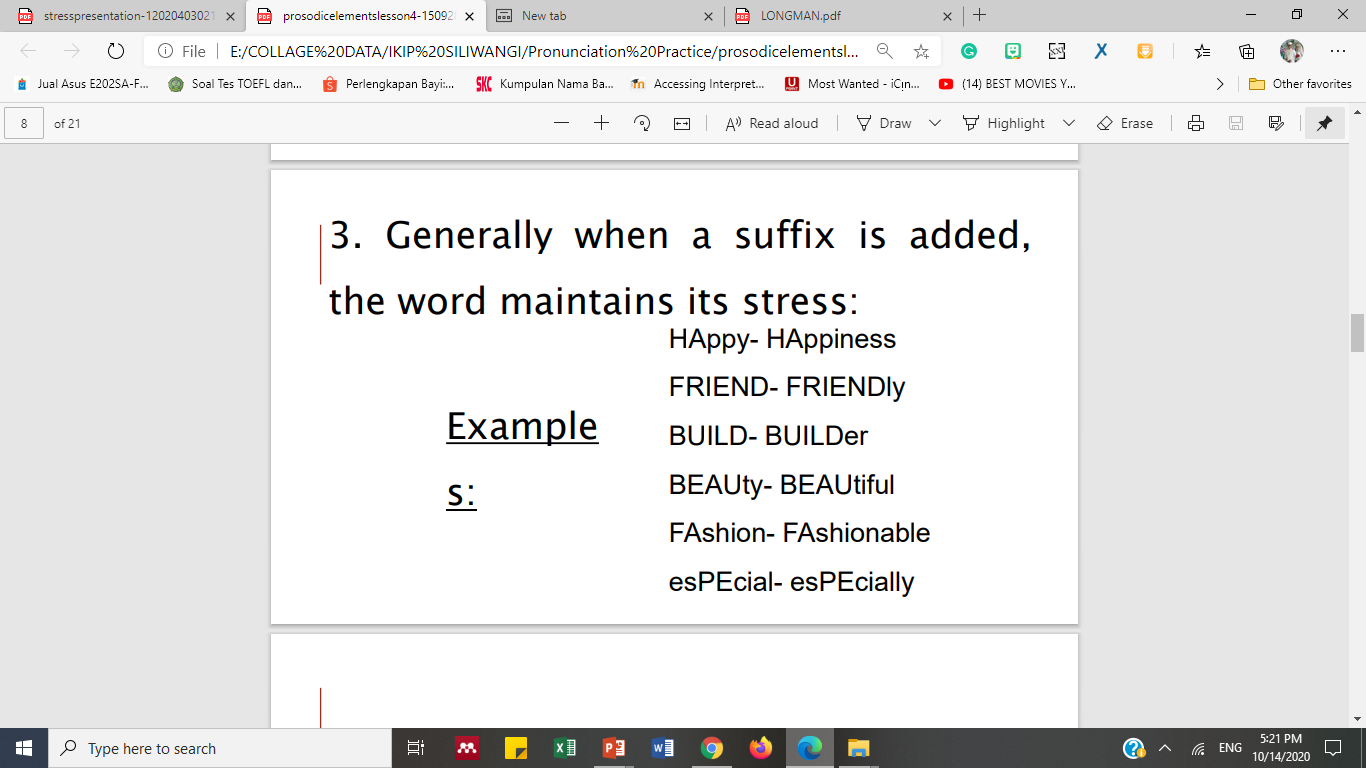 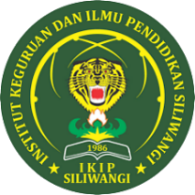 @trisnendri
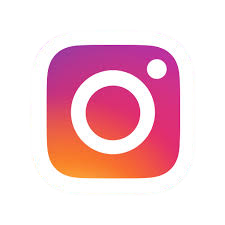 Trisnendri Syahrizal
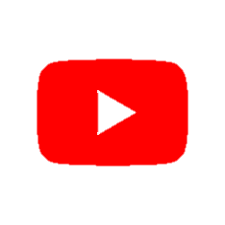 Example
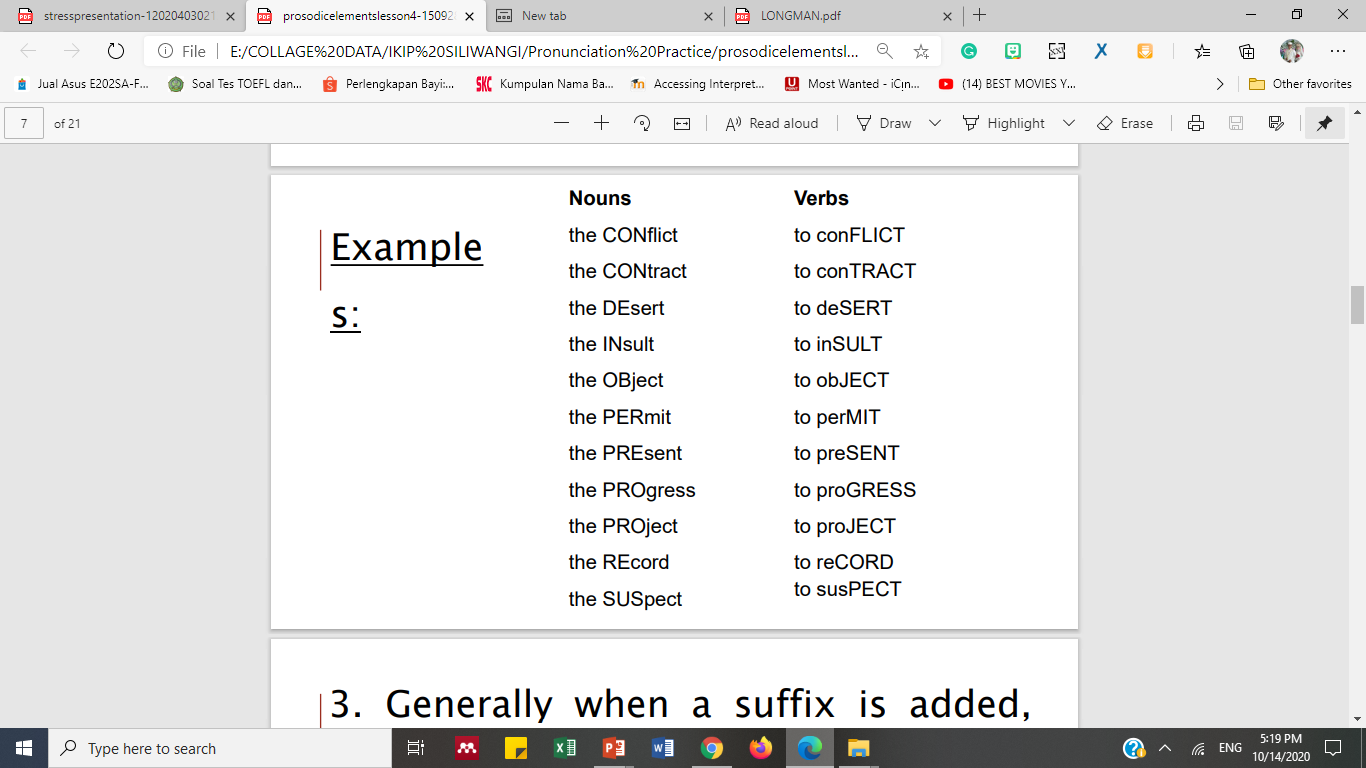 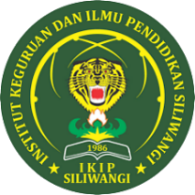 @trisnendri
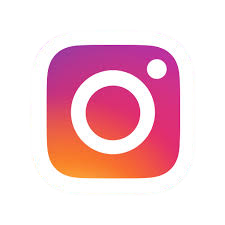 Trisnendri Syahrizal
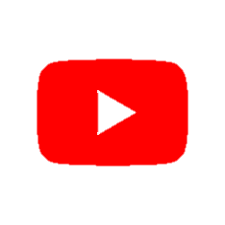 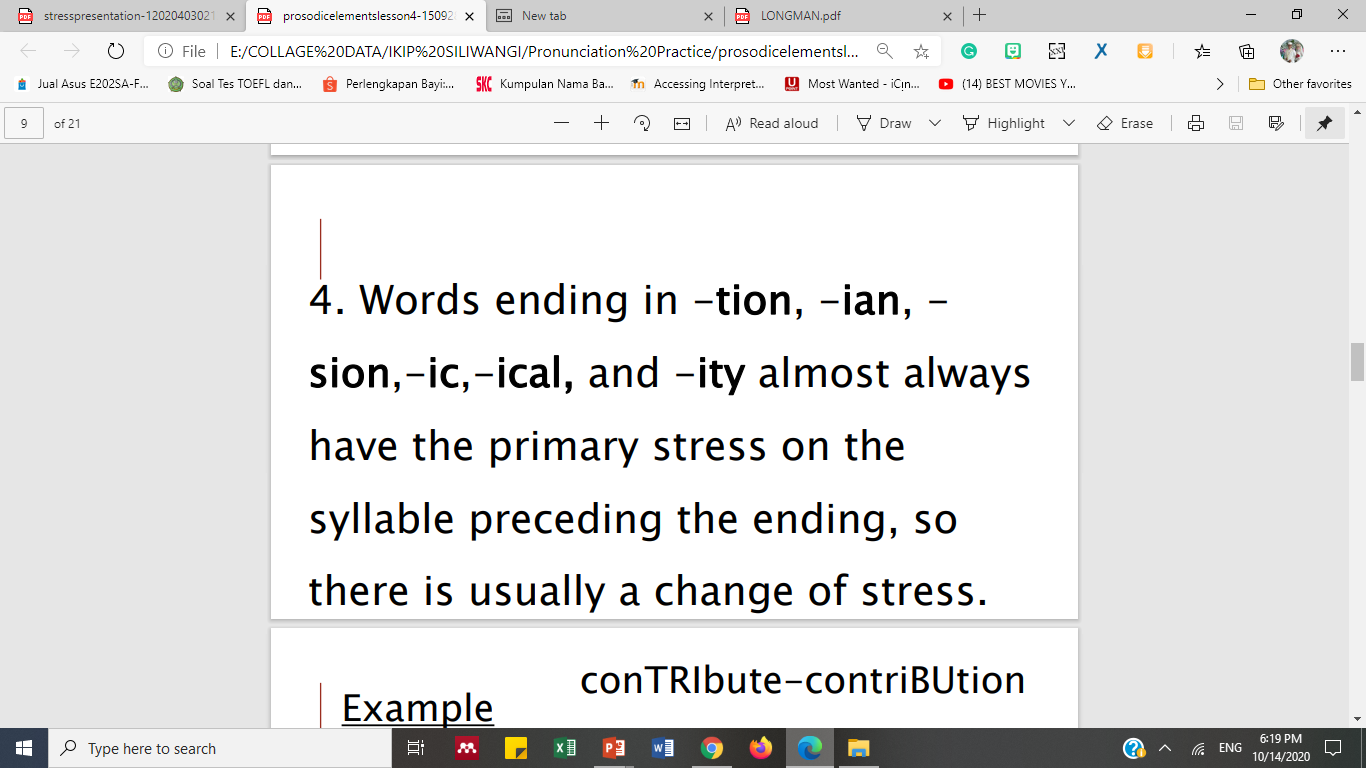 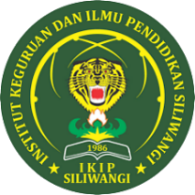 @trisnendri
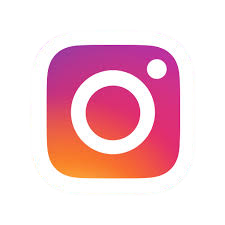 Trisnendri Syahrizal
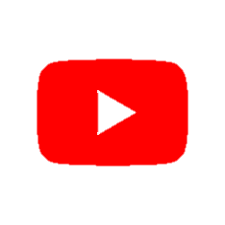 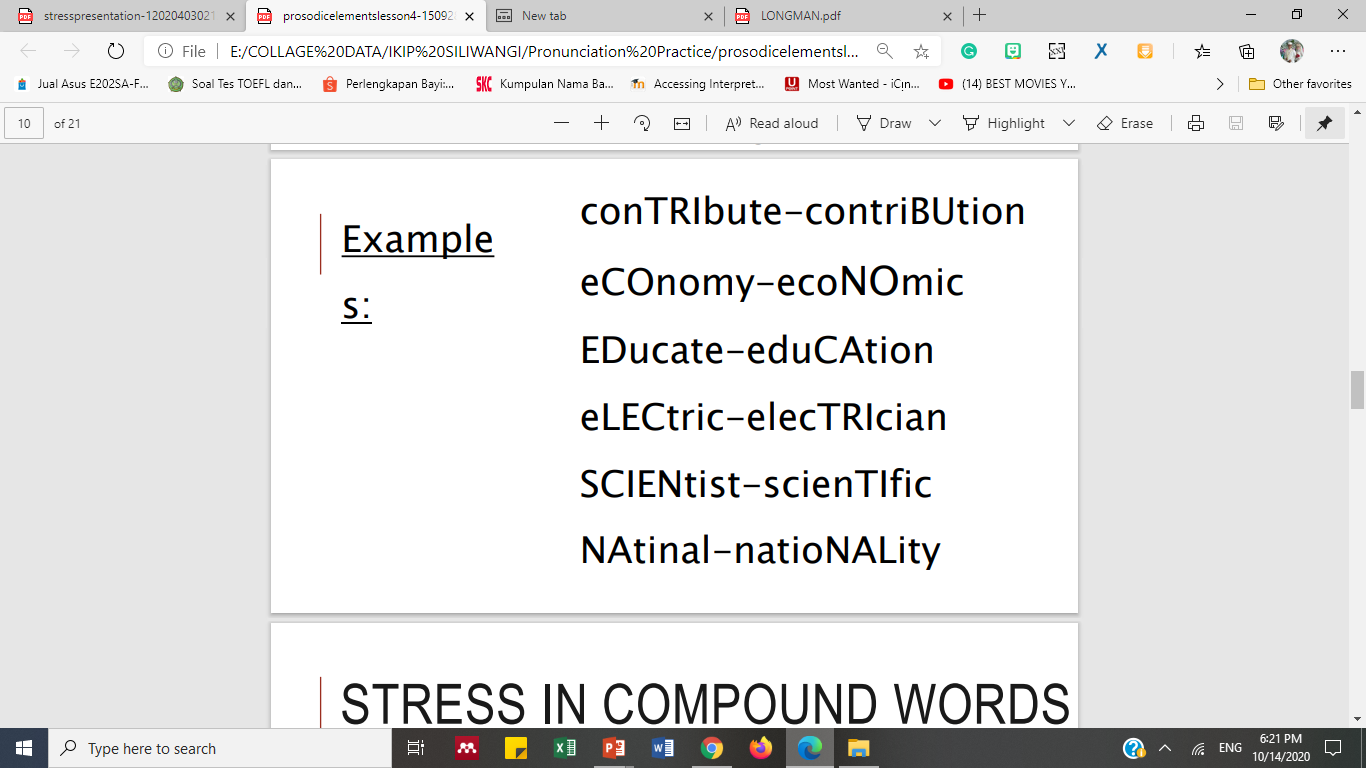 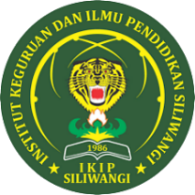 @trisnendri
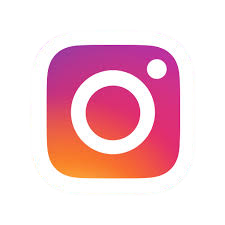 Trisnendri Syahrizal
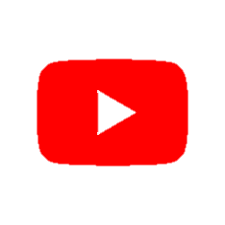 STRESS IN COMPOUND WORDS
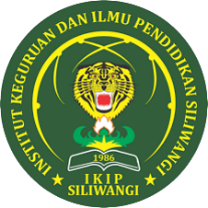 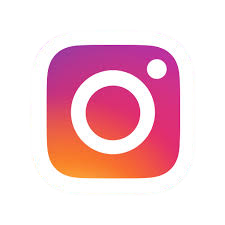 @trisnendri
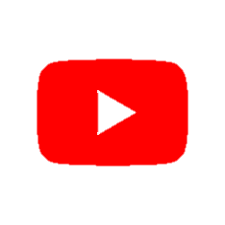 Trisnendri Syahrizal
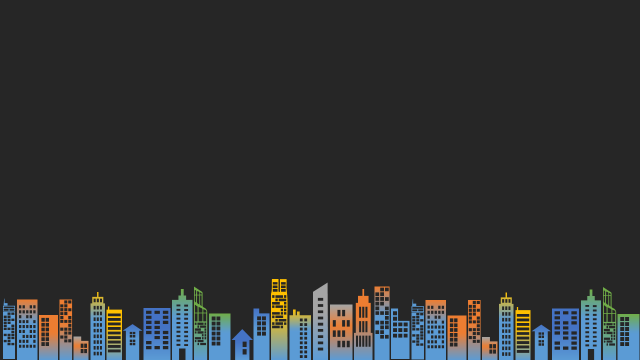 In most compound words, the stress is on the first part. For example, bookshop
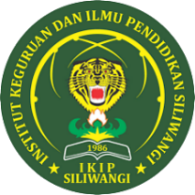 @trisnendri
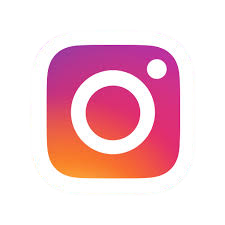 Trisnendri Syahrizal
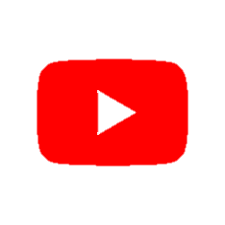 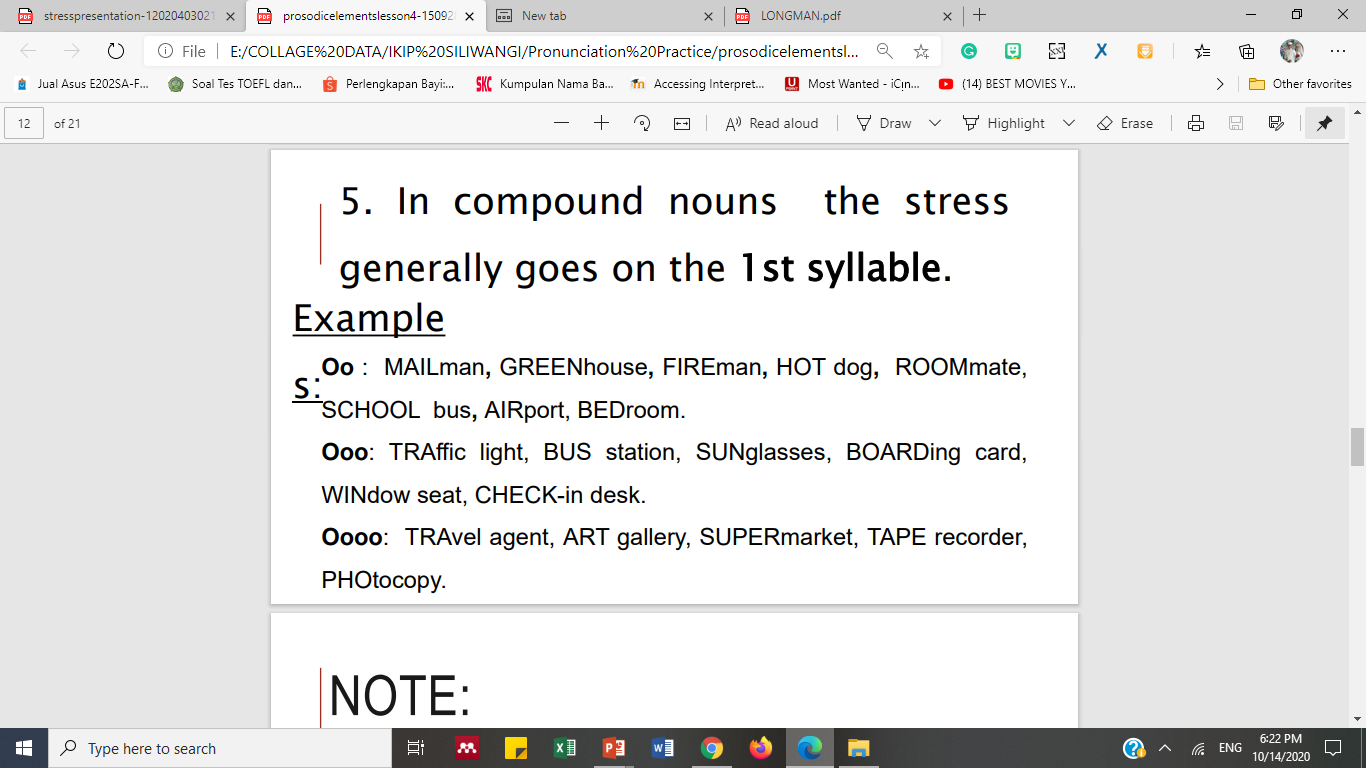 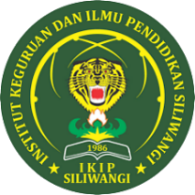 @trisnendri
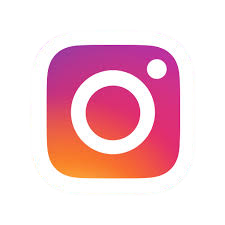 Trisnendri Syahrizal
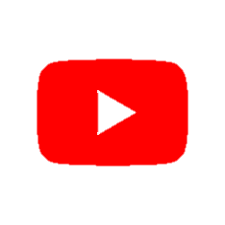 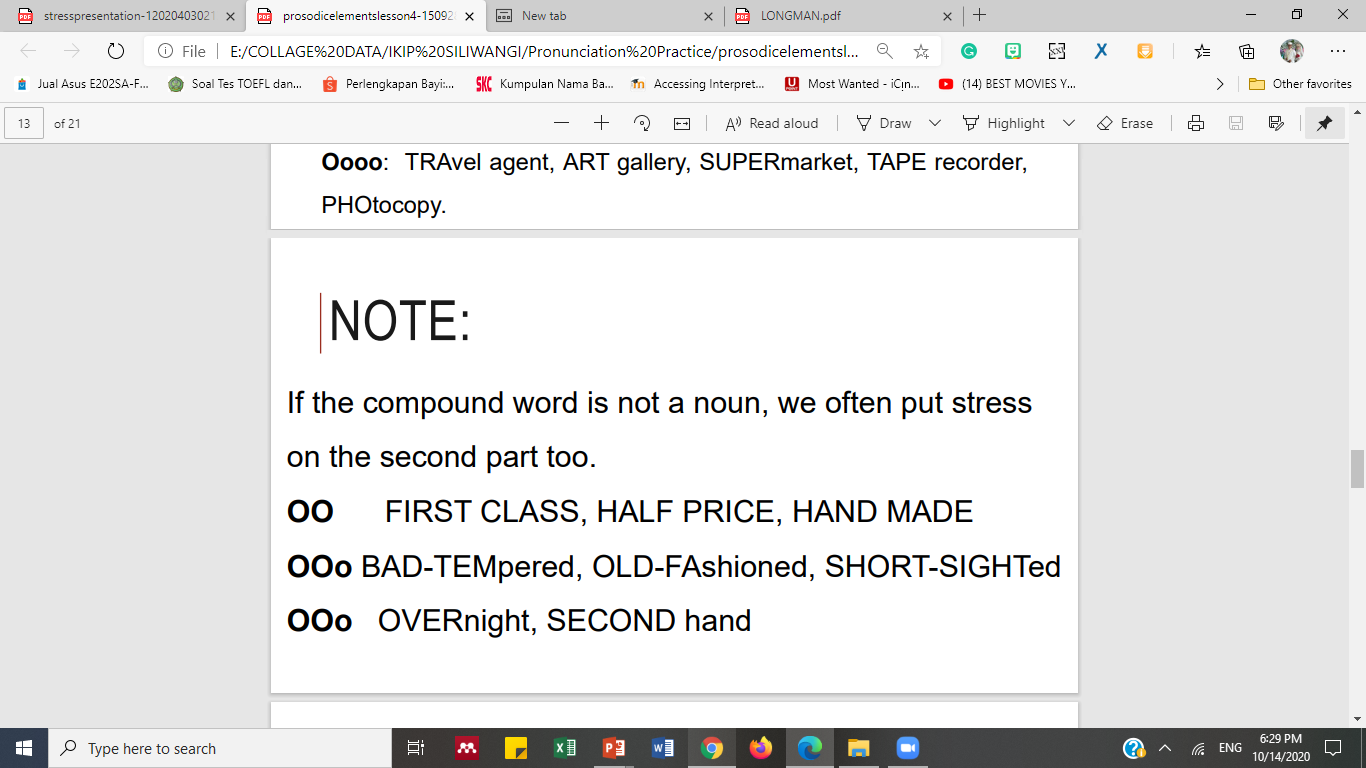 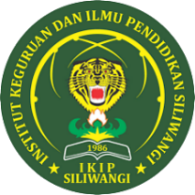 @trisnendri
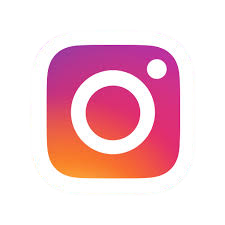 Trisnendri Syahrizal
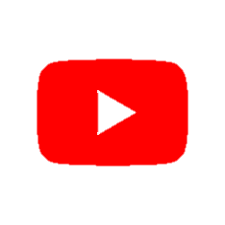 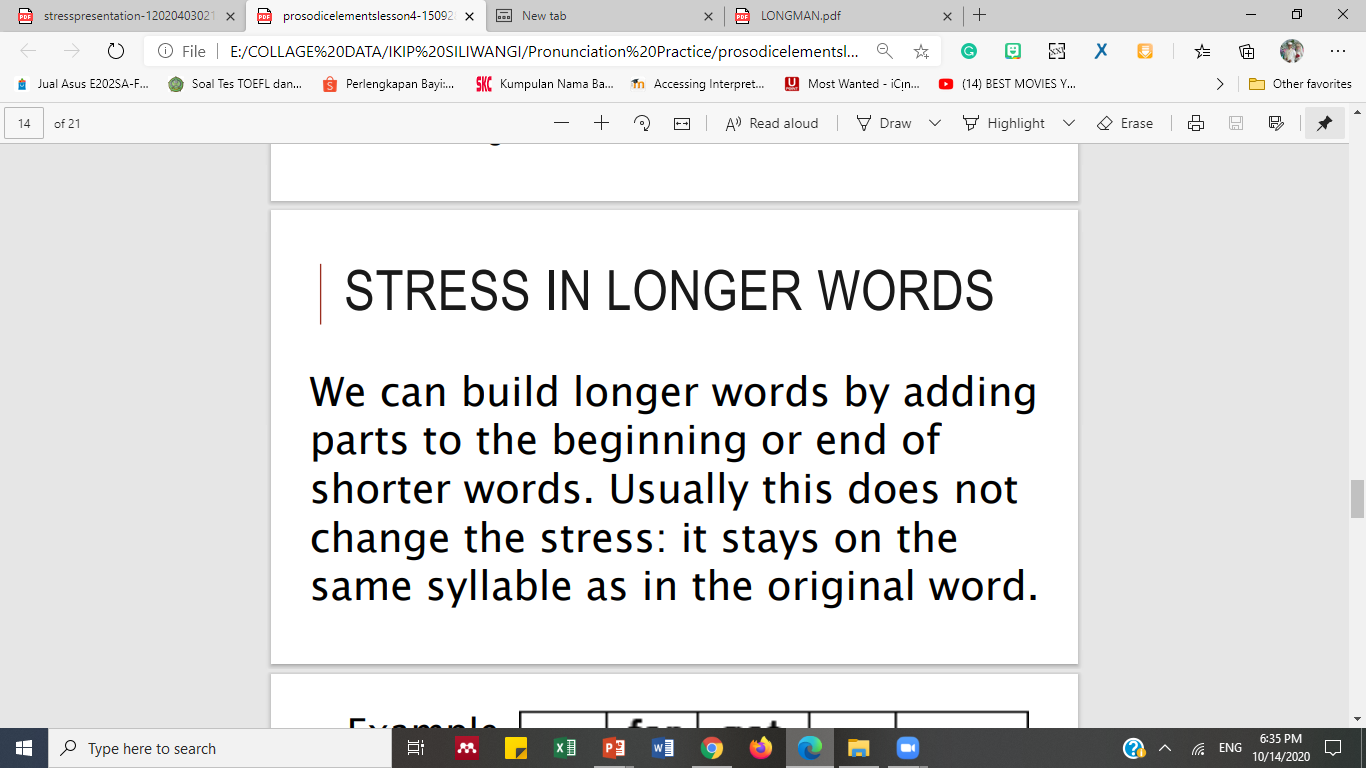 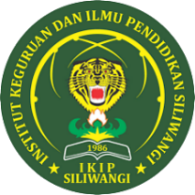 @trisnendri
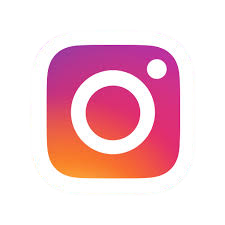 Trisnendri Syahrizal
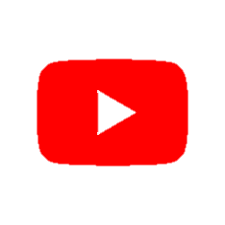 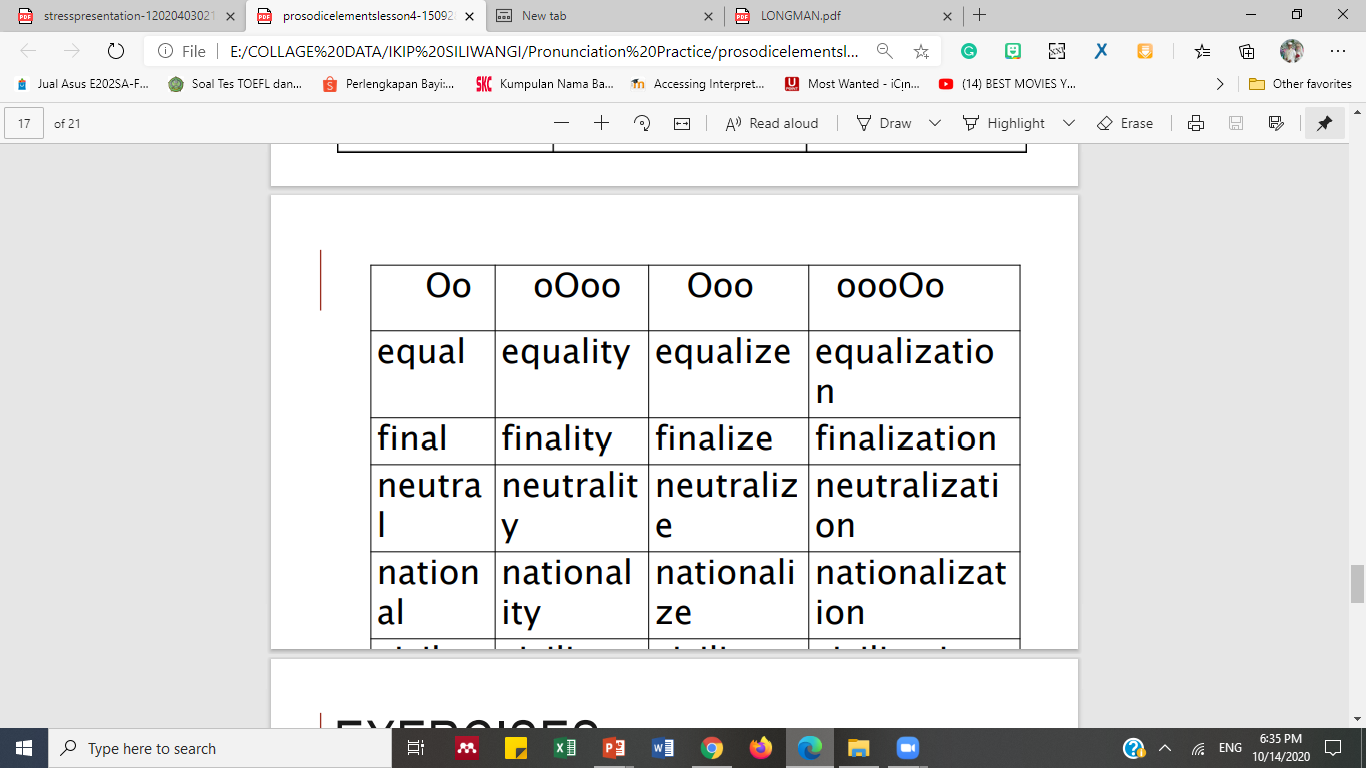 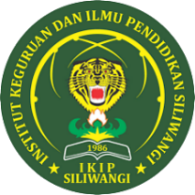 @trisnendri
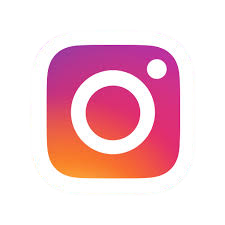 Trisnendri Syahrizal
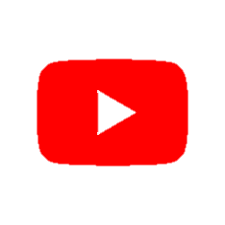 Exit 
Ticket
http://bit.ly/pp2dayfive